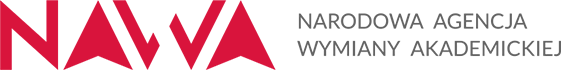 НАЦІОНАЛЬНА АГЕНЦІЯ АКАДЕМІЧНИХ ОБМІНІВ
NAWA
це нова установа, яка була створена 1 жовтня 2017 року з метою координації  діяльності держави, що веде процес інтернаціоналізації польських академічних та дослідницьких інститутів. 

Місія NAWA - сприяти розвитку Польщі у сфері науки та вищої освіти.
ЦІЛІ NAWA
Підтримка міжнародної мобільності студентів, науковців і дослідників
Підтримка процесу інтернаціоналізації польських ВНЗ та наукових установ
Сприяти розвитку польської науки та вищої освіти
Сприяти та популяризувати викладання польської мови
ЦІЛІ NAWA
Головною метою проекту є створення та розвиток наукового, академічного та дидактичного співробітництва
Створення незалежних науково-педагогічних підрозділів в університетах України, які б проводили дослідження 
Спільні міжнародні академічні конференції 
Розвиток та популяризація досліджень Центральної та Східної Європи, Балкан, Центральної Азії та Кавказу
Методи реалізації:
міжнародні конференції
академічні та студентські обміни
 трансфери в галузі методів дослідження та знань 
популяризація європейських академічних стандартів
Посилання
https://nawa.gov.pl/en/